Introduction to IETF CoRE Link Format
Soumya Kanti Datta
Mobile Communications Department
Email: Soumya-Kanti.Datta@eurecom.fr
What is CoRE?
Constrained RESTful Environment (CoRE) realizes the RESTful architecture in a manner that is suitable for constrained nodes and networks.
7/8/2015
- p 2
Constrained RESTful Environments Link Format
Defines web linking using a link format.
Link format refers to a particular serialization of typed links
It is utilized by constrained web servers to describe
Hosted resources and their attributes (expressed as key/value pair)
Relationship between the links
Web linking is extended with specific constrained M2M attributes.
CoRE Link Format is carried as a payload of HTTP link header.
Facilitates resource discovery
GET  - “/.well-known/core”
7/8/2015
- p 3
Resource Directory
The CoRE Link Format can be used by a server to – 
Register resources with a resource directory or
Allow a resource directory to poll for resources.
7/8/2015
- p 4
Some Definitions
Resource Type
The Resource Type parameter defines the value that MUST be included in the rt= field of the CoRE Link Format when describing a link to this resource.
It enables resource discovery.
Interface Definition
It defines the REST interface for a resource type.
Function Sets
Comprises of a root path, resource type and interface definition
7/8/2015
- p 5
Function Set Examples
A Function Set has a recommended root path, under which its sub-resources are organized. Each Function Set is assigned a Resource Type parameter, therefore making it possible to discover it.
7/8/2015
- p 6
Device Resource Type Description
7/8/2015
- p 7
Endpoint Resource Type Description
7/8/2015
- p 8
Implementation
Software implementation in JSON
The file containing the M2M device and endpoint(s) description is typically less than 1KB in size.
Lightweight description for things
Good candidate for things description for home automation, eHealth domains.
7/8/2015
- p 9
Reading Materials
IETF RFC 6690, https://www.rfc-editor.org/rfc/pdfrfc/rfc6690.txt.pdf
Introduction to Resource-Oriented Applications in Constrained Networks by Zach Shelby, http://6lowpan.net/wp-content/uploads/2011/03/Shelby-core-tutorial-v2.ppt.pdf
The IPSO Alliance Framework, http://www.ipso-alliance.org/wp-content/media/draft-ipso-app-framework-04.pdf
A Lightweight Framework for Efficient M2M Device Management in oneM2M Architecture, http://goo.gl/PhGZil
Smart M2M Gateway Based Architecture for M2M Device and Endpoint Management, http://goo.gl/ba2cgz
7/8/2015
- p 10
Thank you!
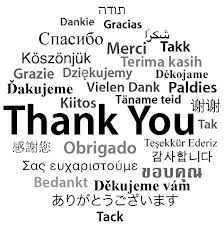 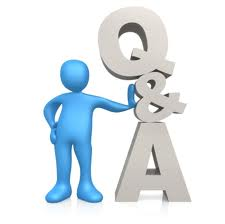 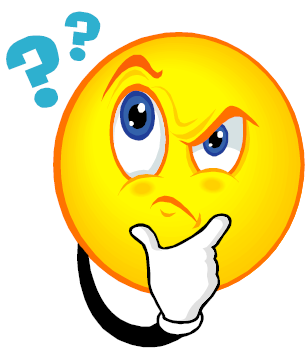 Email: Soumya-Kanti.Datta@eurecom.fr
Webpage: http://www.eurecom.fr/en/people/datta-soumya-kanti/publications
Twitter: @skdatta2010
7/8/2015
- p 11